Middle ages
Zápatí prezentace
Early Middle Ages
Bohemia part of Great Morava – around 867
Bohemian principality 
935 – constituation of the teritory
995 – liquidation of Slavník family 
1029 – Moravia a part of our state
1035 – Statutes of Gniezdno (Břetislav decree) 
1085, 1158 Kings tittle for Vratislav II. and Vladislav II.
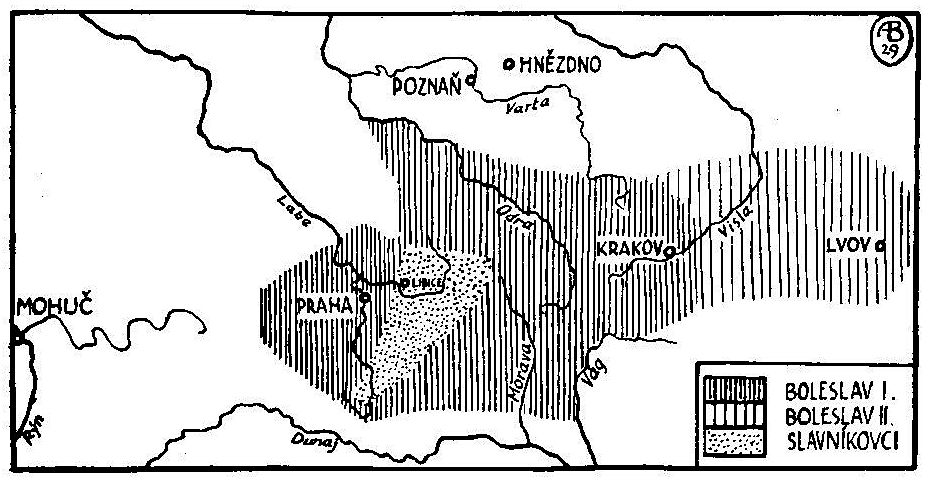 Zápatí prezentace
2
Bohemian kingdom 13th century
1212 Bohemian kingdom
Strong kings Přemysl I. Otakar, Vaclav I., Přemysl II. Otakar (not succefull candidate on emperor title – competitor of Habsburg)
Václav II. – king of Bohemia and Poland
Václav III. – King of Bohemia, Poland and Hungary
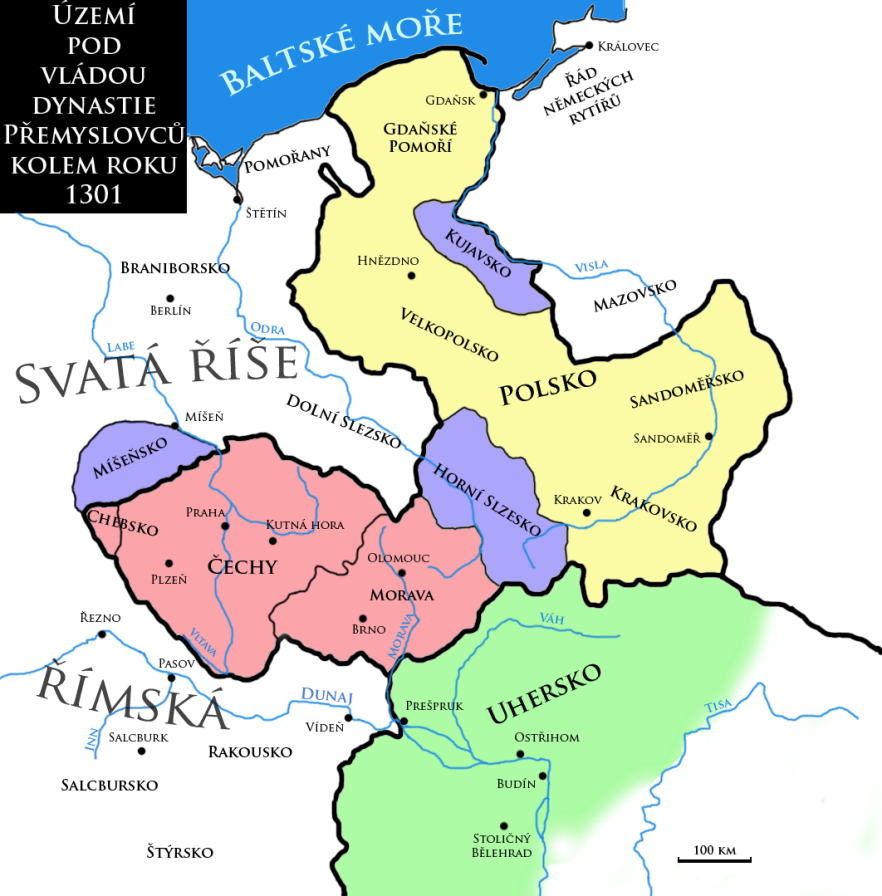 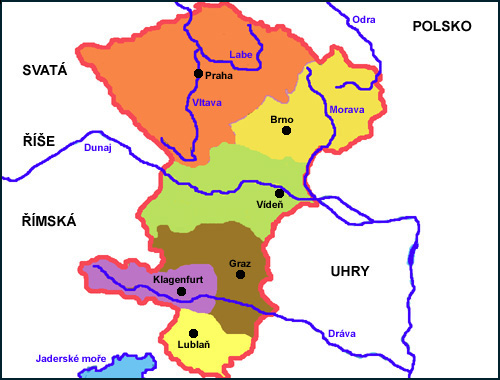 Zápatí prezentace
3
Bohemian kingdom 14th century
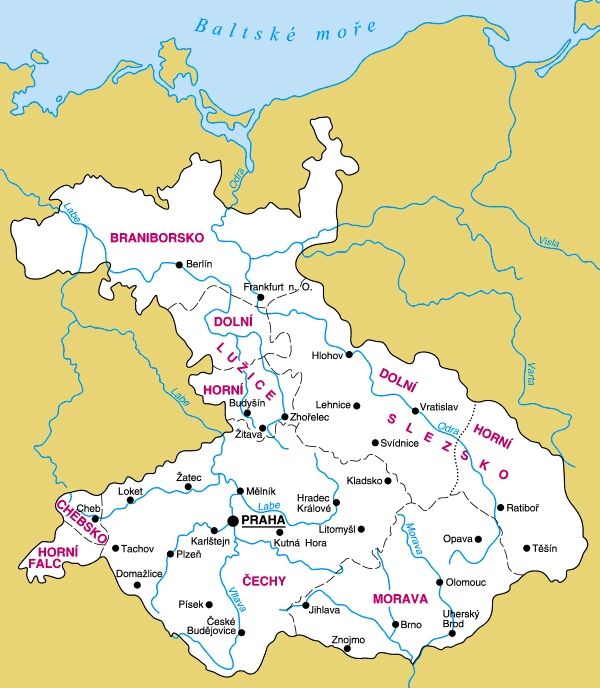 Václav II.
Reforms – finances (Prague penny, „groš“)
Ius regale montanorum 1300
Václav III. assassinated
Interregnum (Henry of Kärten, Rudolph Habsburg, Henry of Kärten)
1310- 1346 John of Luxemburg
1346 -1378 Charles IV
Majestas Carolina – draft of codification of the Land Law order (not successfull)
1378-1419 Václav IV
Zápatí prezentace
4
Bohemian kingdom 15th century
1415 – Jan Hus burned in Kostnice as a heretic
His followers revolting
1419 – defenestration in town hall in New City of Prague, king Václav IV died x czechs will not to have as king his brother Zikmund (king of Hungary) 
Start of the „hussit revolution“
1421 – Council in Čáslav – towns have a share on the state affairs, beginning of a state of professions 
1432 Battle of Domažlice – last cruciate was defeed – begin of negotiations with Concil in Basel
1437 „Basilejská kompaktáta“ – recognitions of hussits, with reservations – both hussits „utrakvists“ and catholics (sub una specie)
2 half of 15th century – conflict with Hungary 
Bohemian King Jiří of Poděbrady (an effort to unite the Europe against the Turks, not succesful) 
Jagello dynasty – catholic, but toleration of utrakvists and lutherans
Zápatí prezentace
5
Bohemian Kingdom in 16th century
1526 – Ludvík Jagellonský died in battle of Moháč Hungary) – bohemian and hungarian kingdom without the king
Vote of Habsburg dinasty  in both kindoms
Ferdinand I. tended to centralisation 
1547 – 1st. Revolution of professions x defeated, less power for towns
1609 – Majesty of Rudolf II. – guarantee of religious freedom 
1618 – catholics with a support of a king restricting non-catholics – third defenestration in Prague – the beginning of 30-years war (to be continued….)
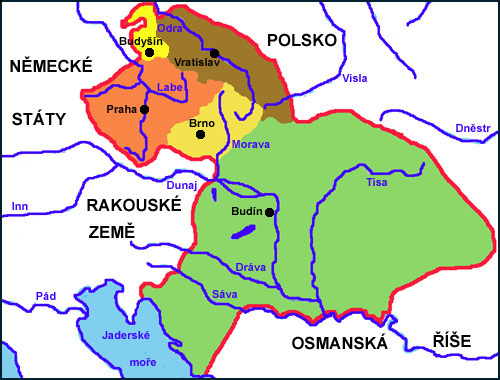 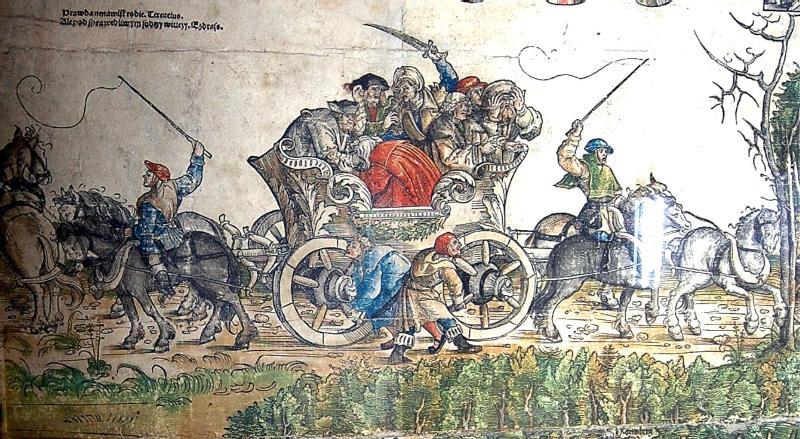 Zápatí prezentace
6
The relationship of the Czech state and the Holy Roman Empire
Zápatí prezentace
7
Holy Roman Empire and Bohemia
935- Death of Václav I. (Hl. Wenceslaus)
935-972? – Bolesav I. – constituing of Czech state
Conflict with Saxony x ended in 950 – then cooperation with empor  Oto (955 battle on Lech)
1002-1003 polish invasion by Boleslav the Brave – czech duke Jaromír aks for feud the empor of Holy roman Empire
Zápatí prezentace
8
Holy roman Empire and Bohemia II.
Begin of 11 century – part of Empire
Rex pro persona grata:Vratislav II (around 1087 – by empor Heinrich IV) Vladislav II (1157 – Barbrarossa battle of Milan) 
End 12th century: century – Moravian Markgraf
1212 – Golden Bula of Sicily – Czech Kingdom
end of 13 century – Bohemian King one of Kurfürts
Begin of 14. century – The Přemysl dinasty death by sword (+Wencel III. assassinated In Olomouc) – the Bohemian Kingdom is free for feud – the Epmor Fridrich give it to his son Rudolf of Habsburg (he died one year later)
Golden bula of Charles IV – privileged position of Bohemian Kingdom – the king has full jurisdiction on the teritory of kingdom
Zápatí prezentace
9
Civitas – the town in legal sense
Half of 13th century – creation of the first towns in legal sense
Created by a monarch (1222 Uničov)
Rights
Political – self-goverment and own court (not a kings official as a judge)
Economical – the right to make beer, the right of a mile (banning the crafts withing 1 mile of the town, approx. 13 kilometers)
Legal families – Magdeburg and „Nürberg“ family
Schöppenbuch (Notarius Johannes – Brno, half 14th Century)
Efforts for codification
Beginning of 16th century, protection against nobility 
Pavel of Koldín – the rights of the Prague Old Town – „Nürberg legal family“ 
1579 – Rights of towns in Czech kingdom
Zápatí prezentace
10
Important legal monuments
Ius regale montanorum – mining code for Kutná Hora (used by mining Court in Jihlava), influence on codification in Hungary, Spain and South America

„Vladislavské zřízení zemské“ – only codification of the law of the land, that was initiated by nobility and not by the king
 
Rights of towns in Czech kingdom – Pavel of Koldín, unification of the rights of towns in Czech lands, Moravia and from the beginning of 18th century partially in Silesia, in force up to 1811 (ABGB)
Zápatí prezentace
11